HK Acroni Jesenice
OSEBNA IZKAZNICA
Ime kluba: Hokejski klub Acroni Jesenice
Naslov: Ledarska 4, 4270 Jesenice
Predsednik kluba: mag. Dimitrij Piciga 

Datum ustanovitve: 6. januar 1948
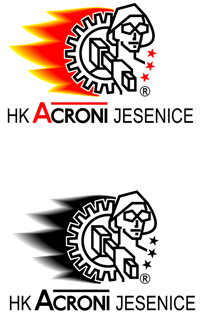 (uradni logo)
ZGODOVINAOBDOBJE PRED 2. SVETOVNO VOJNO
Korenine hokeja na ledu na Jesenicah segajo že v obdobje pred drugo svetovno vojno 

V sezoni 1940/41 so gornjesavski hokejski navdušenci sestavili prvo moštvo. 

Oprema je bila najpreprostejša, večinoma narejena kar v jeseniški železarni.
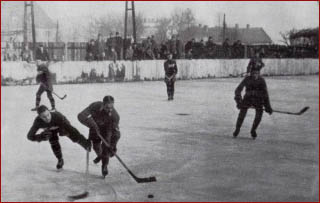 ZGODOVINAOBDOBJE PO 2. SVETOVNI VOJNI
Po koncu druge svetovne vojne so se v športni park Podmežakla vrnili tudi hokejisti. 

Na začetku je bilo težko. 

Treba je bilo izboljšati 
  osnovne delovne pogoje 
  in tako se je po letu 
  1950 začela izgradnja 
  drsališča.
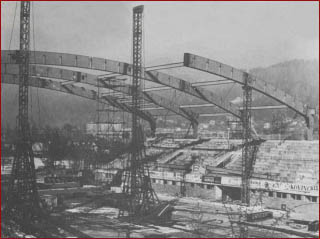 ZGODOVINAZLATA LETA JESENIŠKEGA HOKEJA
Po osvojenem naslovu leta 1957 so hokejisti z Jesenic  leto za letom osvajali naslov državnih prvakov

Preveč jih je, a prav 
  vsak od njih je bil še 
  kako pomemben člen v
  železarskem zmagovalnem 
  stroju.
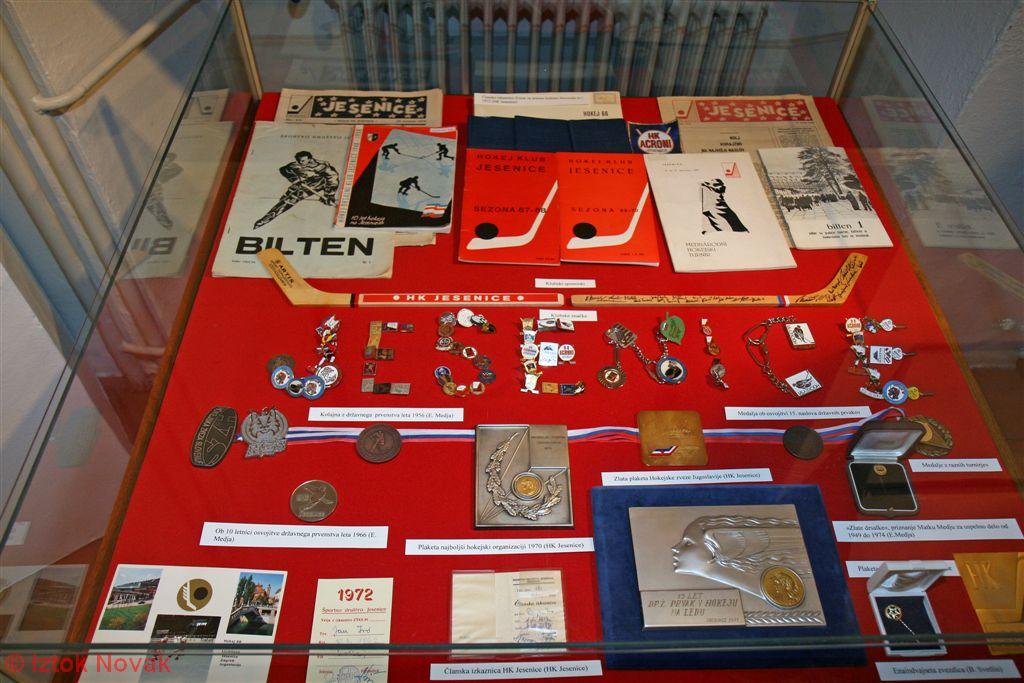 ZGODOVINAOBDOBJE DO OSAMOSVOJITVE SLOVENIJE
Po letu 1971 sta si naslov državnega prvaka izmenjevala Jesenice in ljubljanska Olimpija. 

V oči še posebej bode, da so bili jeseniški naslovi osvojeni s pretežno doma vzgojenimi hokejisti. 

K temu so ogromno prispevali številni trenerji
ZGODOVINAJESENIŠKI HOKEJ PO OSAMOSVOJITVI SLOVENIJE
Po osamosvojitvi Slovenije leta 1991 je bilo na sporedu tudi prvo državno prvenstvo Slovenije. 

Mešanica doma vzgojenih hokejistov ter ruskih igralcev je bila prava za osvojitev naslova državnih prvakov 

Od sezone 2005/06 
  Jeseniški klub nastopa 
  v avstrijski ligi EBEL 
  in niza dobre rezultate
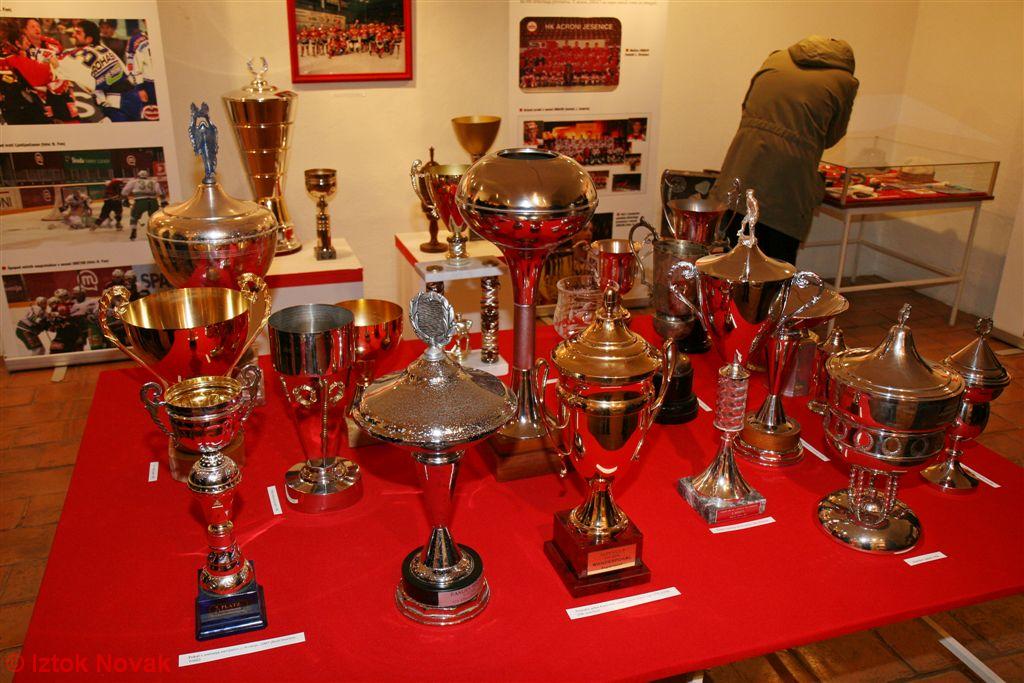 DVORANA SLAVNIHAlbin Felc
Jeseničan je že zelo mlad, komaj s 17 leti prvič oblekel jeseniški dres

Že v prvi sezoni je osvojil naslov državnega prvaka

Pri Medveščaku, leta 1982 
  pa je svojo bogato kariero 
  zaključil v Celju
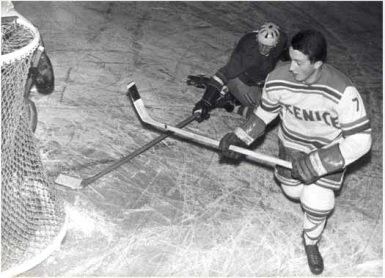 DVORANA SLAVNIHFranci Košir
Nekateri se zagotovo še spominjajo Francija Koširja, sicer nepogrešljivega  navijača slovenskih športnikov

Franci Košir je bil tudi vnet navijač jeseniškega hokeja, je pa tudi sodeloval in pomagal pri raznih organizacijskih nalogah v klubu
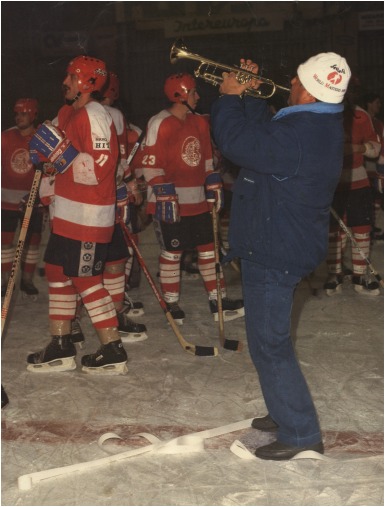 DVORANA SLAVNIHDrago Mlinarec
Star komaj 17 let je zaigral v ekipi Kranjske gore 

Veliki pečat je pustil tudi v reprezentanci, tako jugoslovanski kot tudi slovenski 

V svoji prvi članski sezoni je Drago nastopil tudi na evropskem pokalu v     Bielu v Švici.
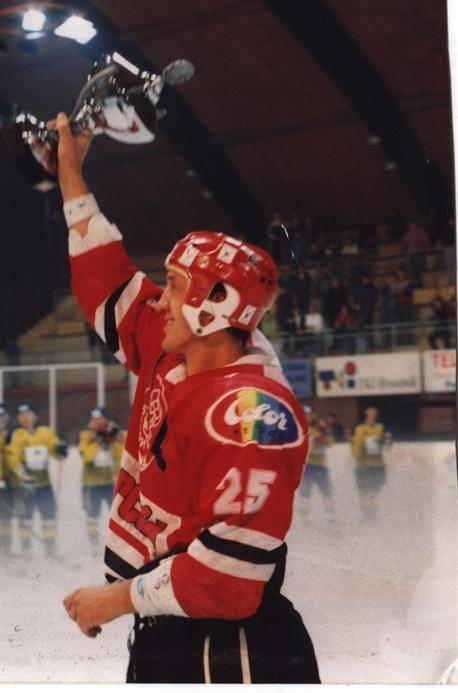 DVORANA SLAVNIHZvone Šuvak
Zvone Šuvak je svojevrstno zaznamoval obdobje od sredine sedemdesetih pa tja do začetka devedesetih let 

Njegov prvi trener je kaj kmalu spoznal, da ima pred seboj pravi diamant, rojenega strelca in nepopustljivega borca
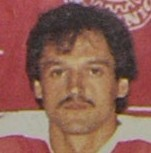 DVORANA SLAVNIHRudi Hiti
V sezoni 1962/63 je že nastopal v članskem hokejskem prvenstvu Jugoslavije za ekipo HK Kranjska gora 

Leto kasneje je prestopil k gorenjcem kjer je ostal do svoje upokojitve  leta 1980
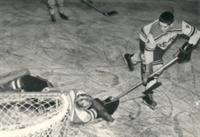 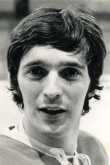 “PODMEŽAKLA”
Dvorana Podmežakla je največji hokejski objekt na Gorenjskem. 

Na današnjem prostoru je bilo leta 1954 postavljeno najprej prvo umetno drsališče 

V dvorani je prostora za 4000 ljudi
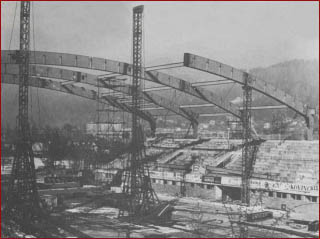 NAVIJAČI
Zgodovina navijaške scene na Jesenicah sega že v daljna 70-ta leta prejšnjega stoletja 

Vse se je pričelo dogajati 1989 ko se je skupina prijateljev začeli podrobneje spremljati navijače Nastanek skupine Ultras Jesenice sega v leto 2004
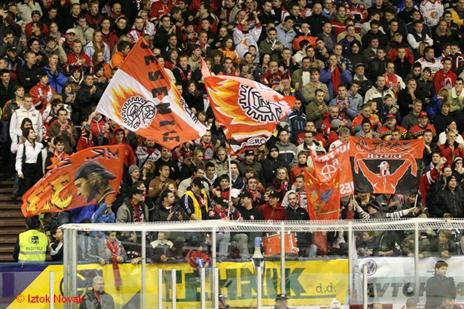 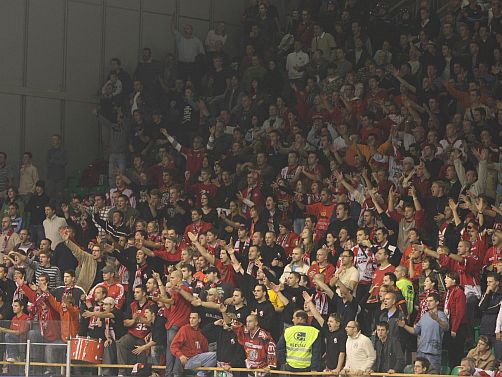 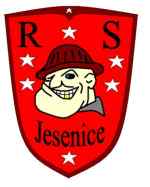 #25 Strömberg Conny Napadalec
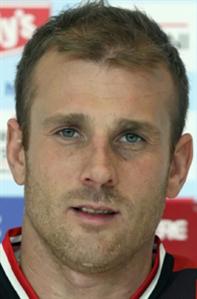 Rojstni dan: 10.11.1975

Višina: 181cm 

Teža: 90kg

Prejšnji klub: Sport Vaasa FIN
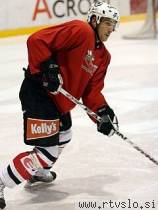 #1 Hočevar AndrejVratar
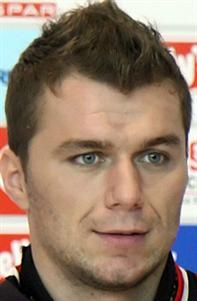 Rojstni dan: 21.11.1984

Višina: 182cm 

Teža: 86kg

Prejšnji klub: Acroni Jesenice SLO
#58 Bekar Derek Napadalec
Rojstni dan: 15.09.1975

Višina: 191cm 

Teža: 90kg

Prejšnji klub: Hannover Scorpions GER
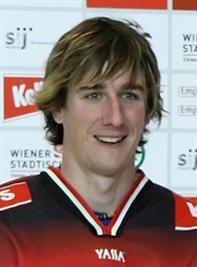 #46 Polončič Gregor Napadalec
Birthday: 05.02.1981

Height: 186cm 

Weight: 89kg

Former Club: Acroni Jesenice SLO
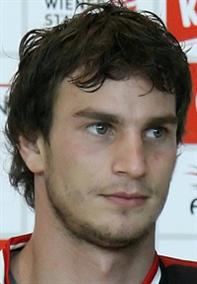 #29 Matthiasson Markus Napadalec
Rojsni dan: 16.11.1975

Višina: 184cm 

Teža: 93kg

Prejšnji klub: Malmö IF Redhawks SWE
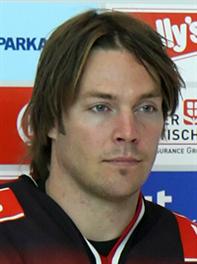 #28 Kranjc Aleš Obrambni igralec
Rojstni dan: 21.11.1984

Višina: 181cm 

Teža: 91kg

Prejšnji klub: Acroni Jesenice SLO
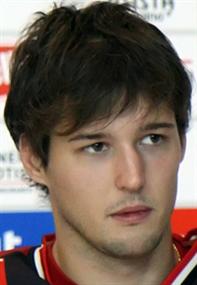 #33 Kristan Robert Vratar
Rojstni dan: 04.04.1983

Višina: 183cm 

Teža: 85kg

Prejšnji klub: Brynäs SWE
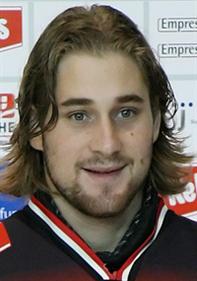